MESYUARAT PENUTUP AUDIT KEDUA EKSA KPT
22 DISEMBER 2022
JAWATANKUASA INDUK AUDIT EKSA 
KEMENTERIAN PENGAJIAN TINGGI
JURUAUDIT MENGIKUT KOMPONEN
MARKAH KESELURUHAN AUDIT EKSA KPT
AUDIT PERTAMA
AUDIT KEDUA
KOMPONEN A
KOMPONEN B
KOMPONEN C
KOMPONEN D
KOMPONEN E
KESELURUHAN
DAPATAN 
AUDIT KEDUA
KOMPONEN B
AUDIT PERTAMA
AUDIT KEDUA
Perabot telah dialihkan dan tidak menghalang laluan kecemasan.
KOMPONEN B
AUDIT PERTAMA
AUDIT KEDUA
Mesin cetak yang diletakan di kawasan laluan kubikel kerja pada pengauditan pertama telah dialihkan.
KOMPONEN C
AUDIT PERTAMA
AUDIT KEDUA
Pantri keseluruhannya dalam keadaan bersih, tidak berdebu dan terurus.
KOMPONEN C
AUDIT PERTAMA
AUDIT KEDUA
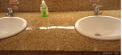 Persekitaran tandas adalah bersih dan kering.
KOMPONEN D
AUDIT PERTAMA
AUDIT KEDUA
Sebahagian pendawaian dalam keadaan kemas, teratur dan selamat.
KOMPONEN D
AUDIT PERTAMA
AUDIT KEDUA
Plag peralatan elektrik yang digunakan telah dilabelkan.
AUDIT PERTAMA
AUDIT KEDUA
KOMPONEN E
Tong sampah telah dialihkan.
CONTOH 
AMALAN 
BAIK
ZON ALPHA
Bahagian Dasar dan Penyelidikan
Bahagian Perancangan Strategik
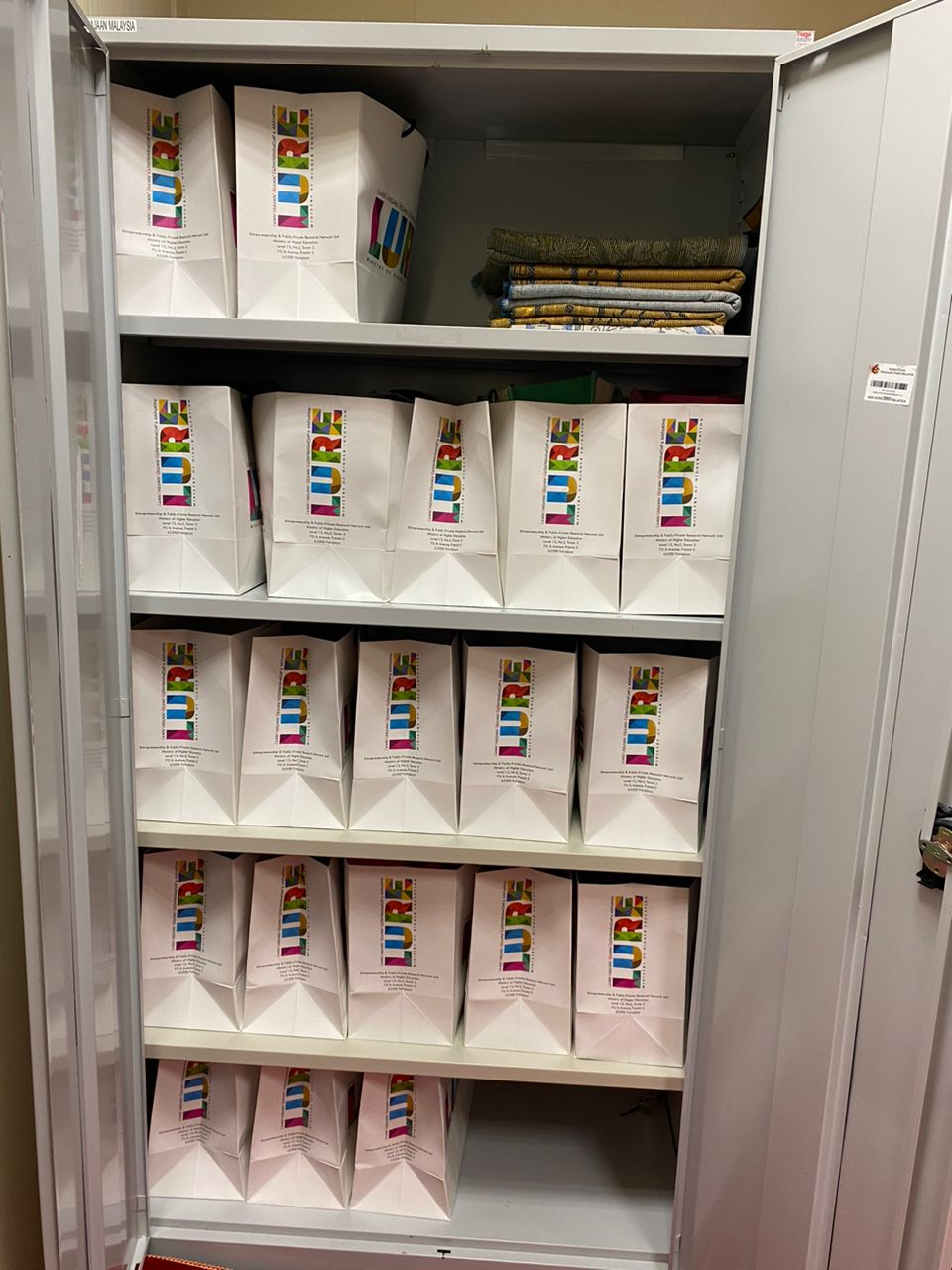 SURAU WANITA ARAS 13
BEG PAKAIAN SOLAT YANG SERAGAM
ZON BETA
Bahagian Pengurusan Sumber Manusia
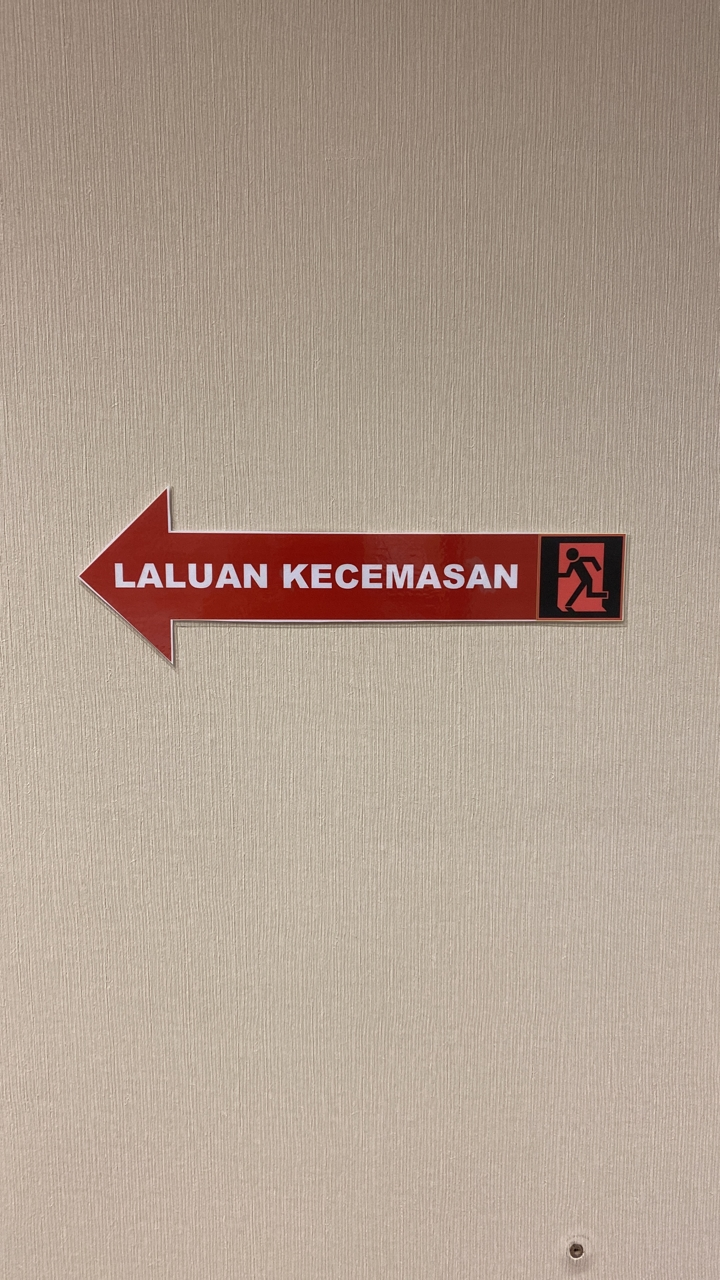 TANDA ARAH LALUAN KECEMASAN YANG JELAS
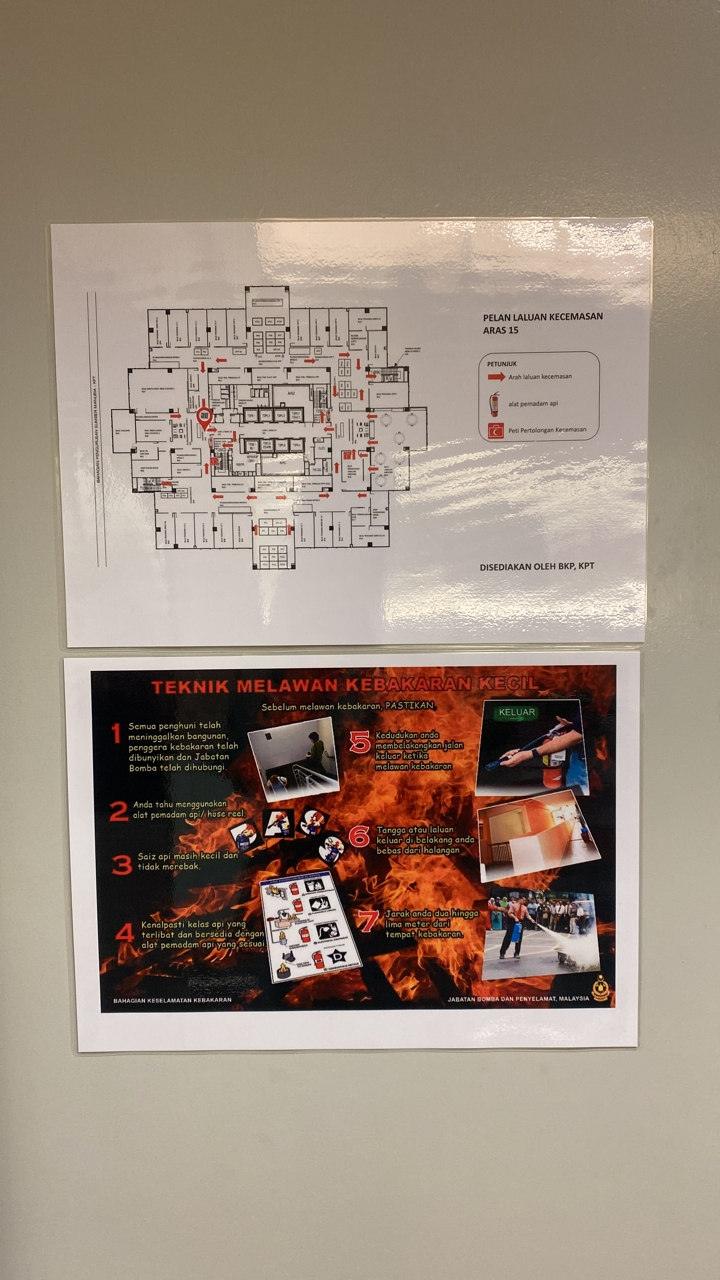 TEKNIK MELAWAN KEBAKARAN KECIL
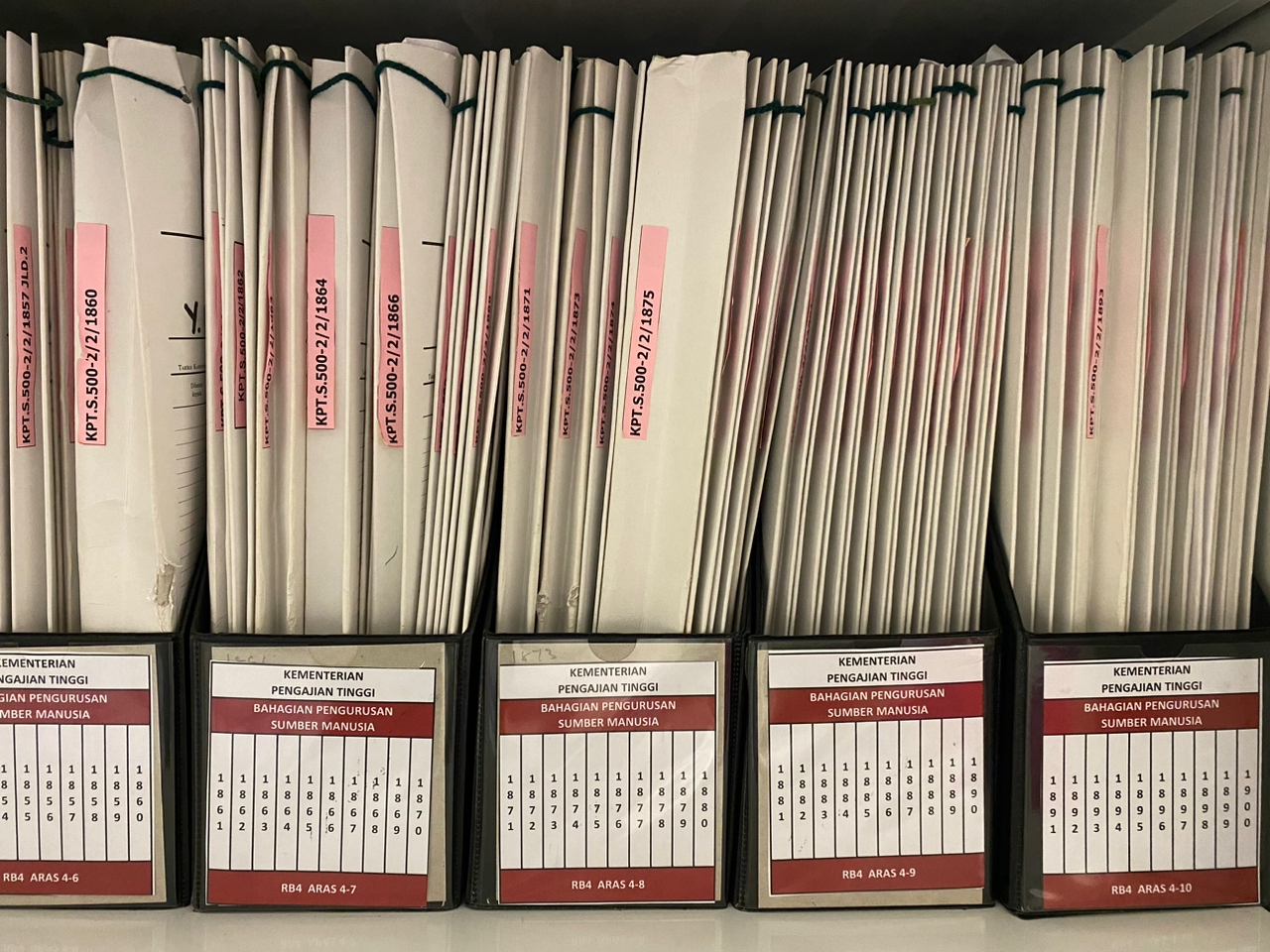 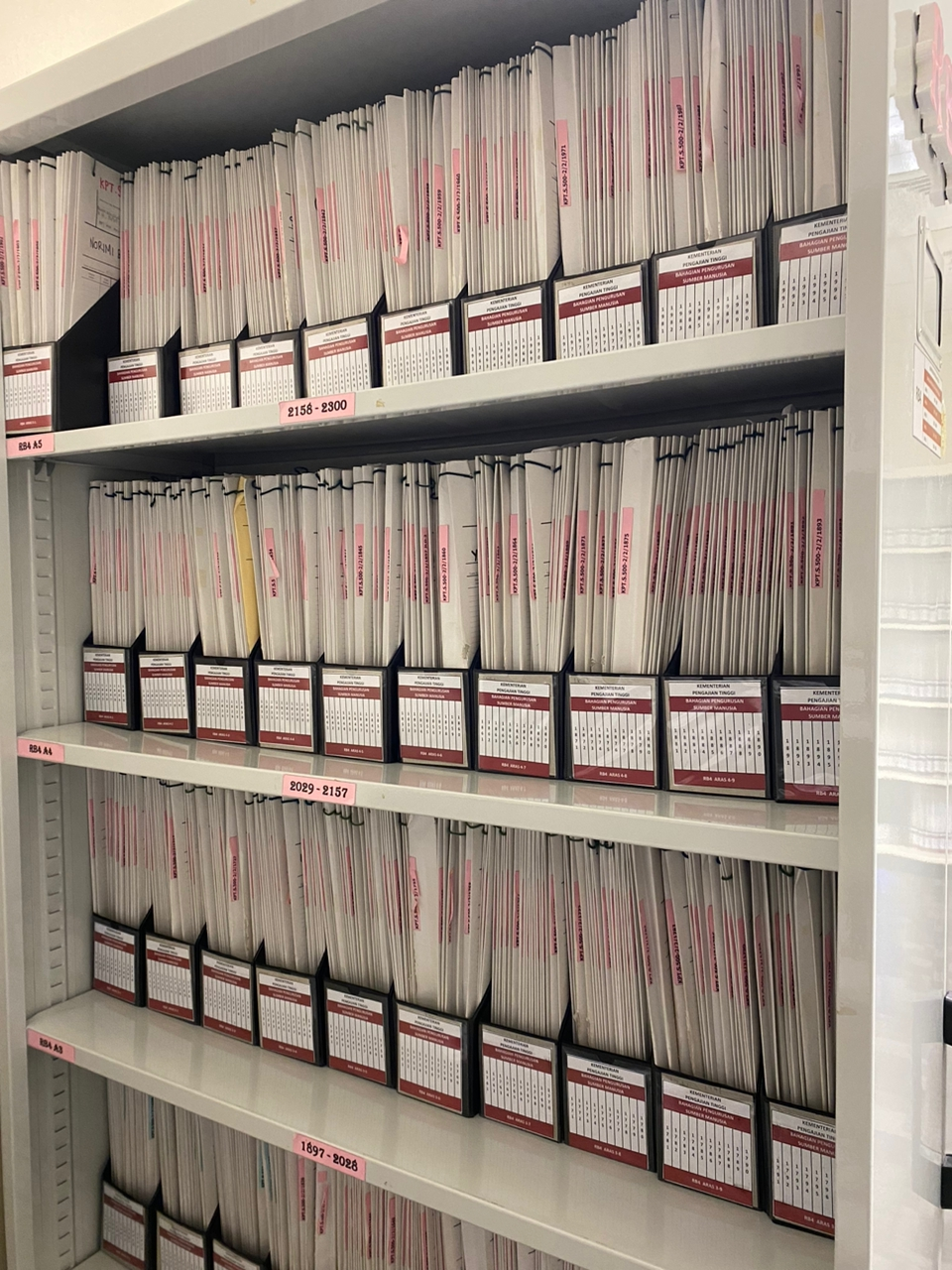 CARIAN FAIL DALAM TEMPOH 17 SAAT
ZON GAMMA
Bahagian Kewangan
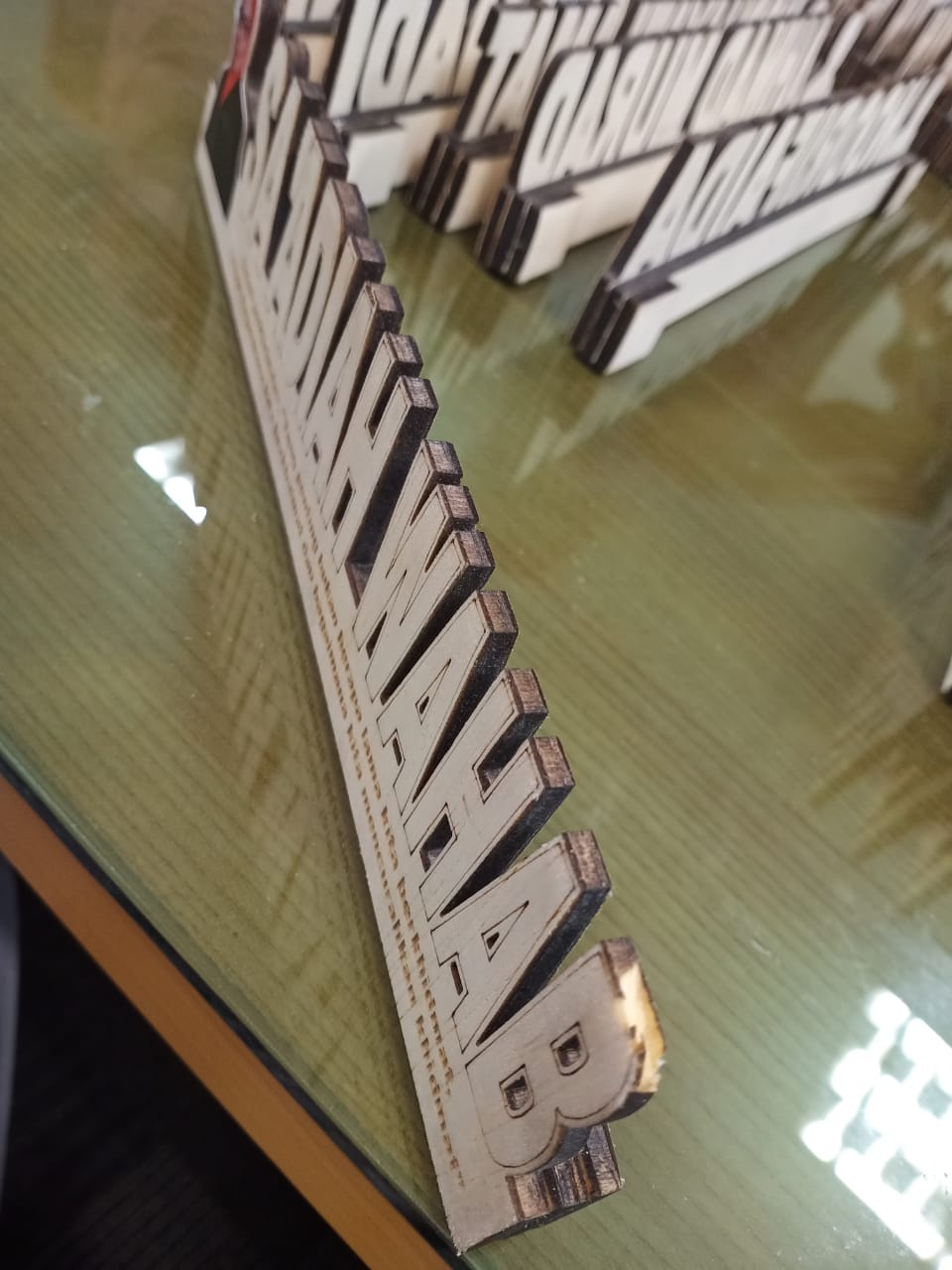 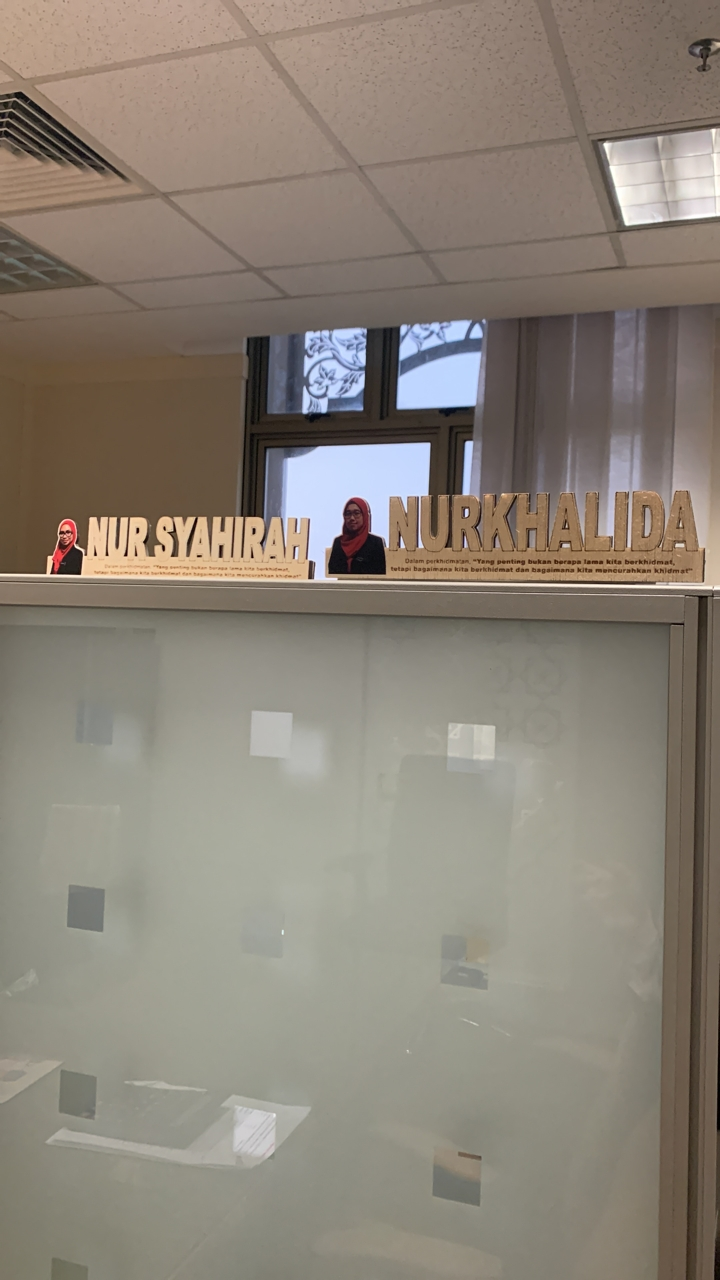 WOOD SIGNAGE BAGI SEMUA KAKITANGAN BAHAGIAN KEWANGAN
ZON DELTA
Bahagian Akaun
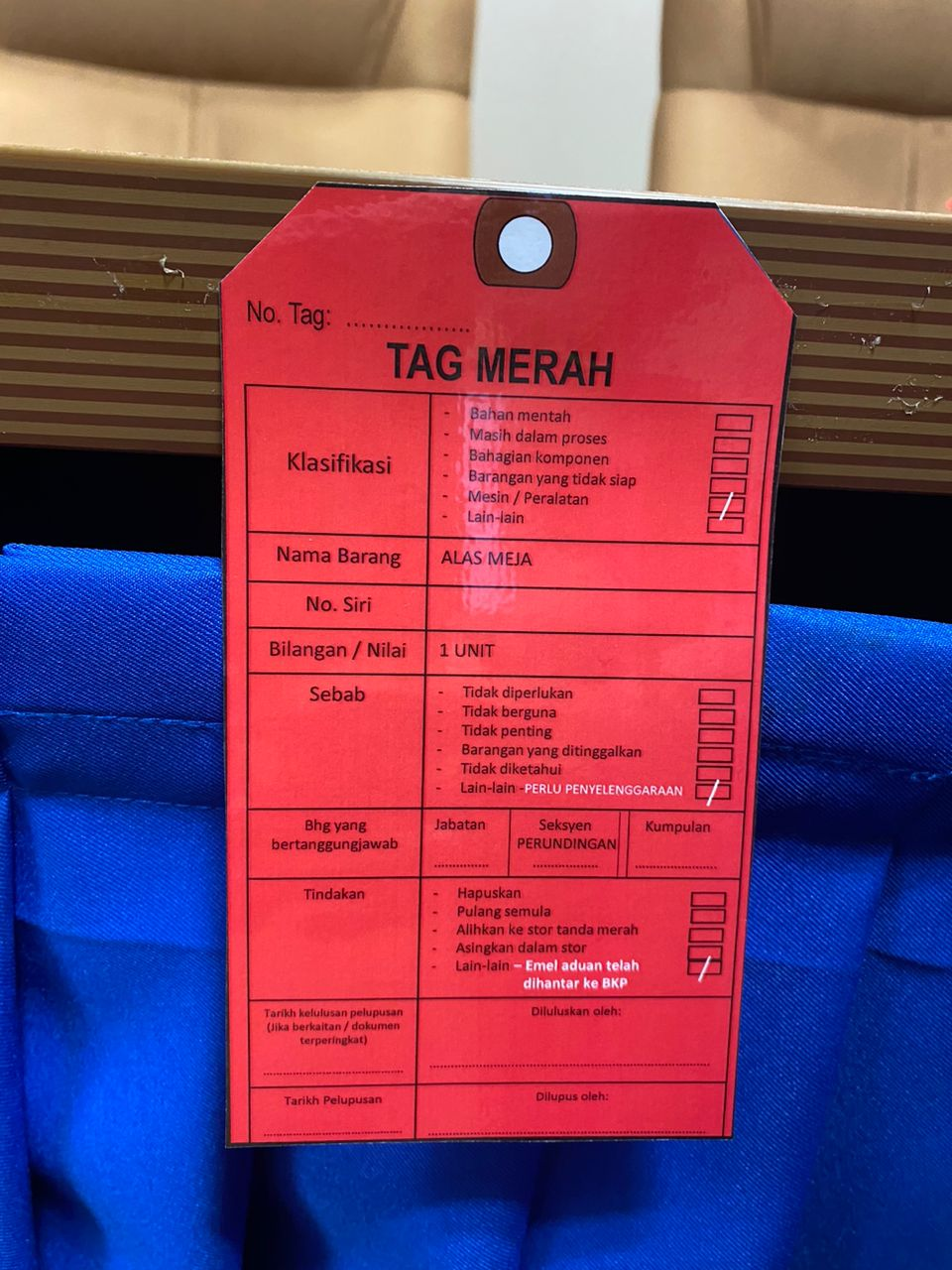 TAG PENYELENGGARAAN
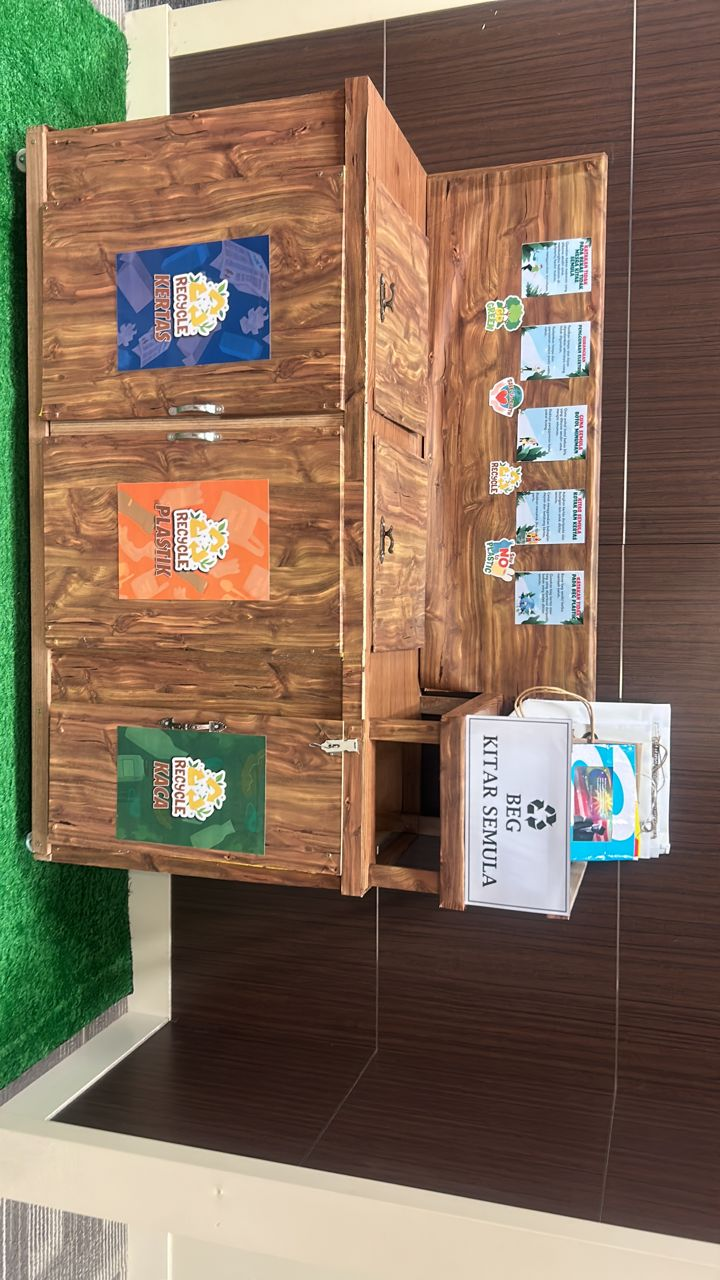 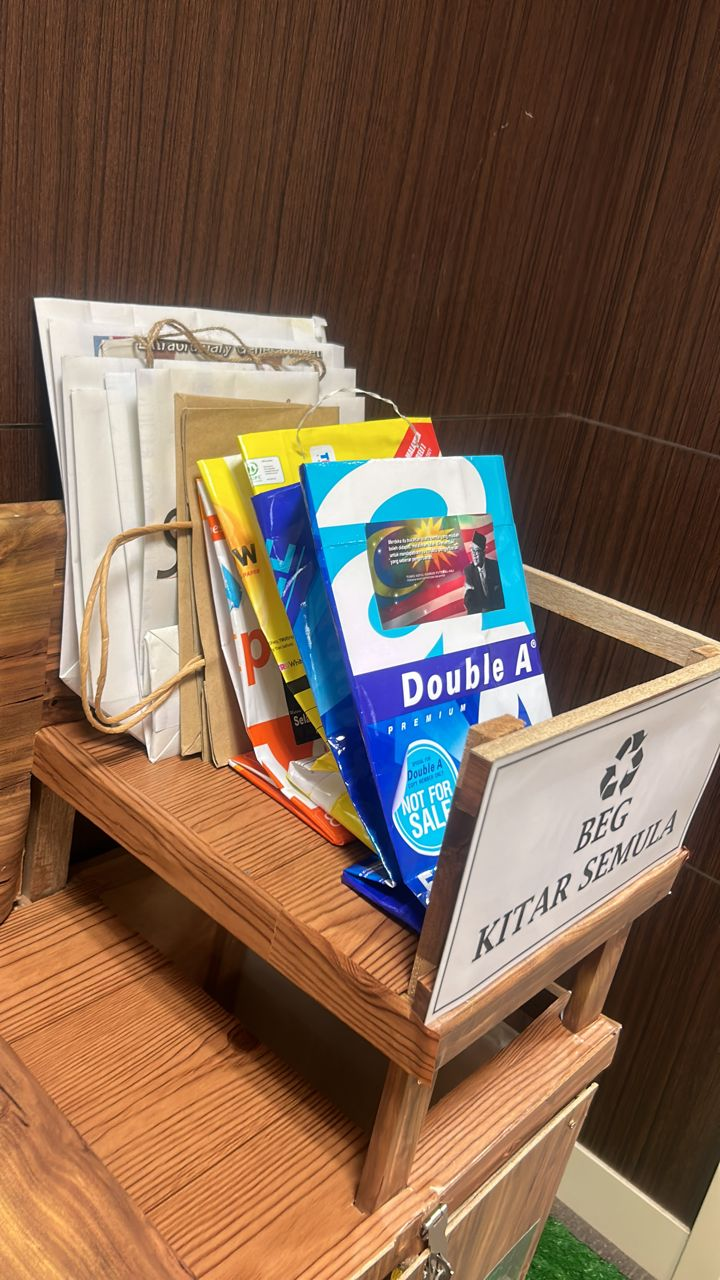 BEG KERTAS DIPERBUAT DARI KERTAS KITAR SEMULA
ZON EPSILON
Bahagian Pembangunan
CARTA LAPORAN PENEMUAN AUDIT EKSA PERTAMA
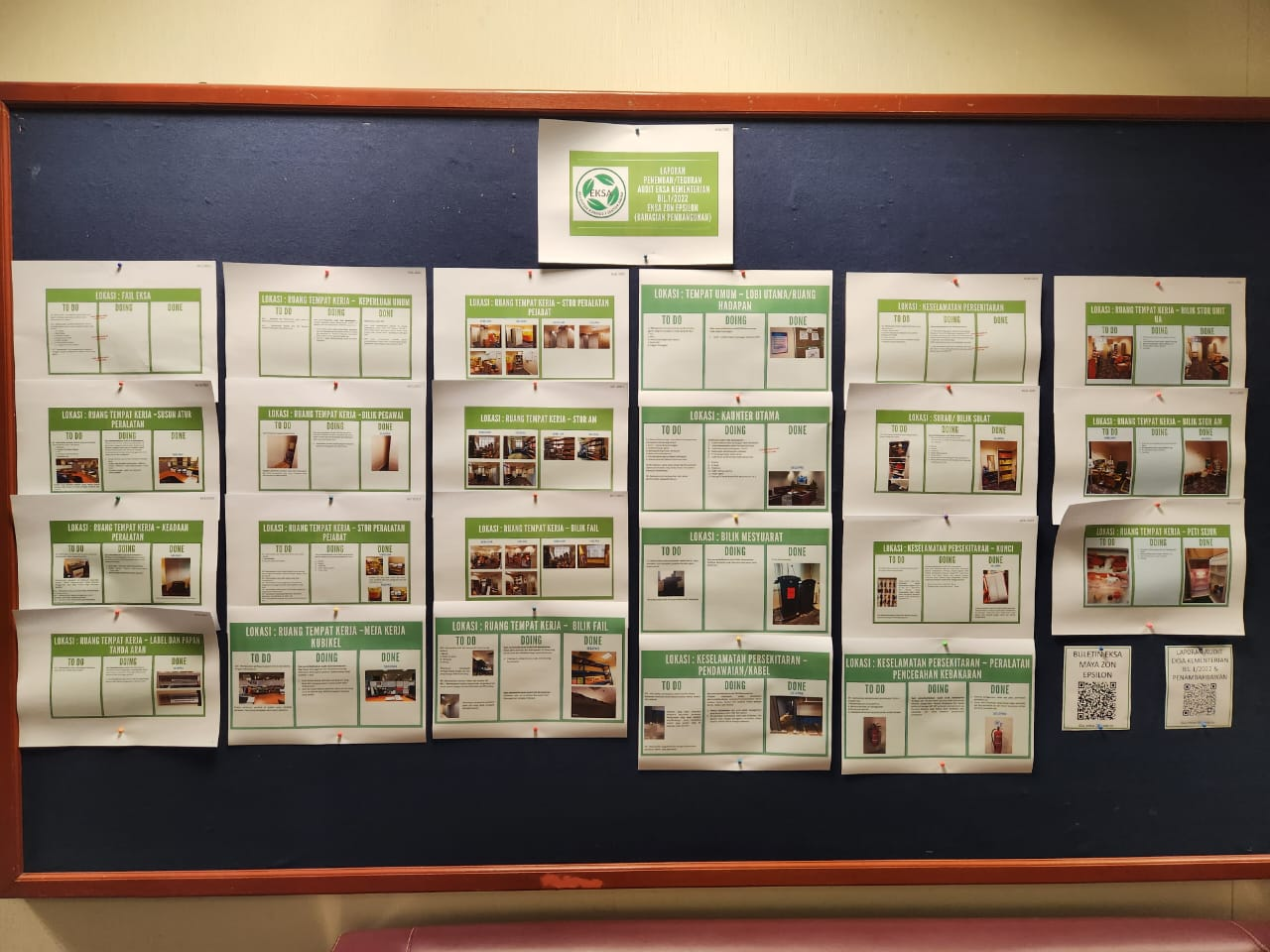 ZON ZETA
Bahagian Hubungan Antarabangsa
ZON ETA
Bahagian Khidmat Pengurusan
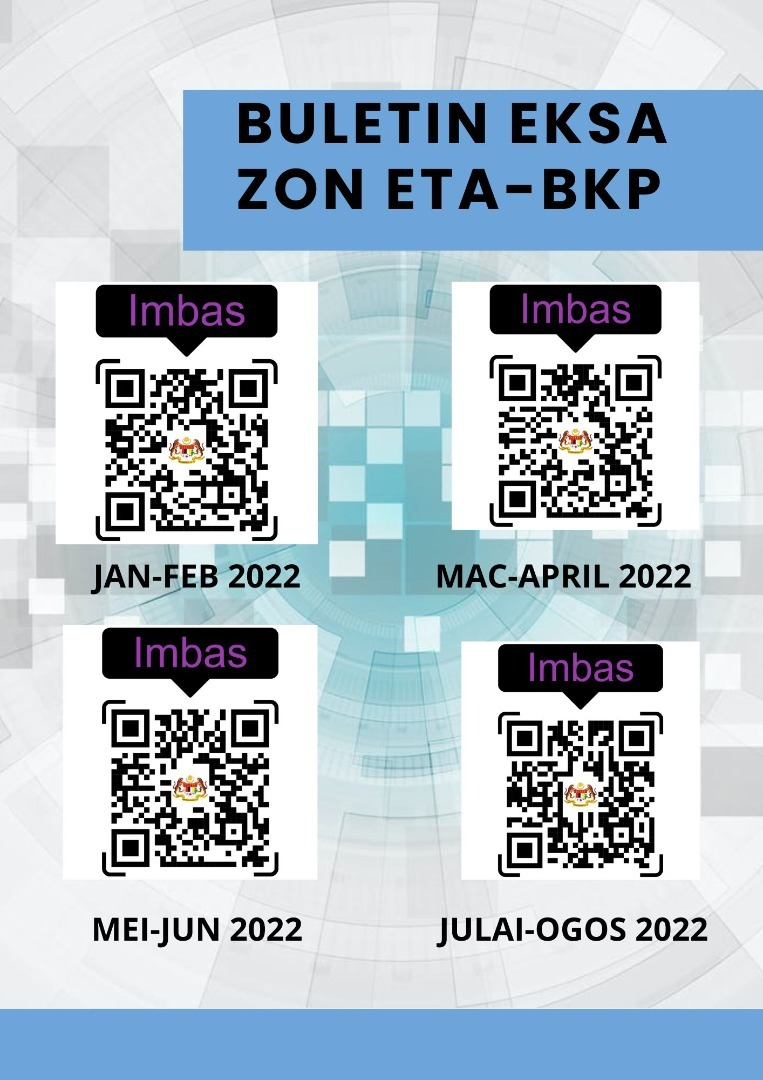 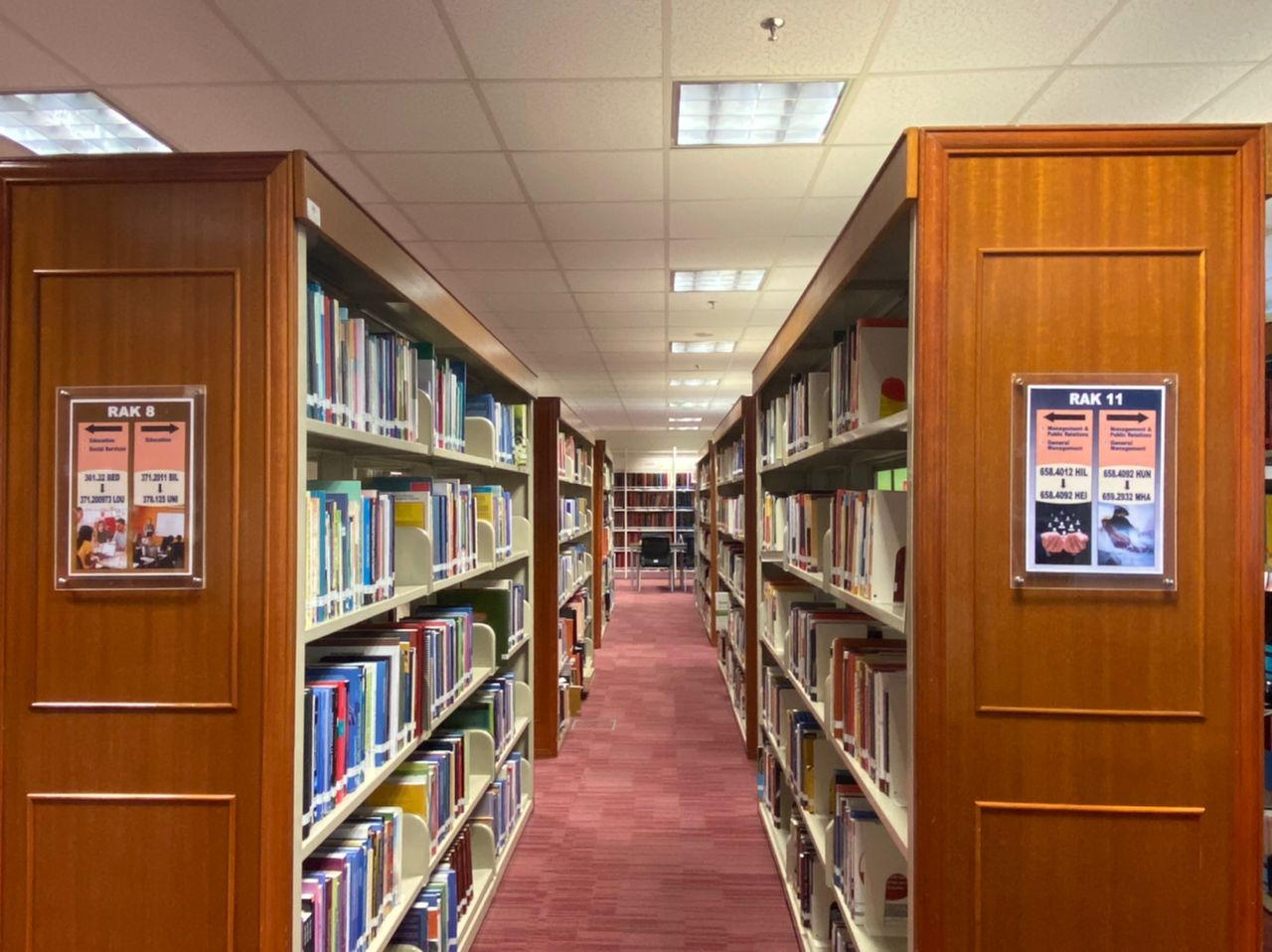 TERBITAN BULETIN EKSA YANG MENYALURKAN MAKLUMAT DAN AKTIVITI EKSA ZON ETA
PELABELAN LOKASI BAHAN BACAAN PADA PANEL RAK PUSAT SUMBER
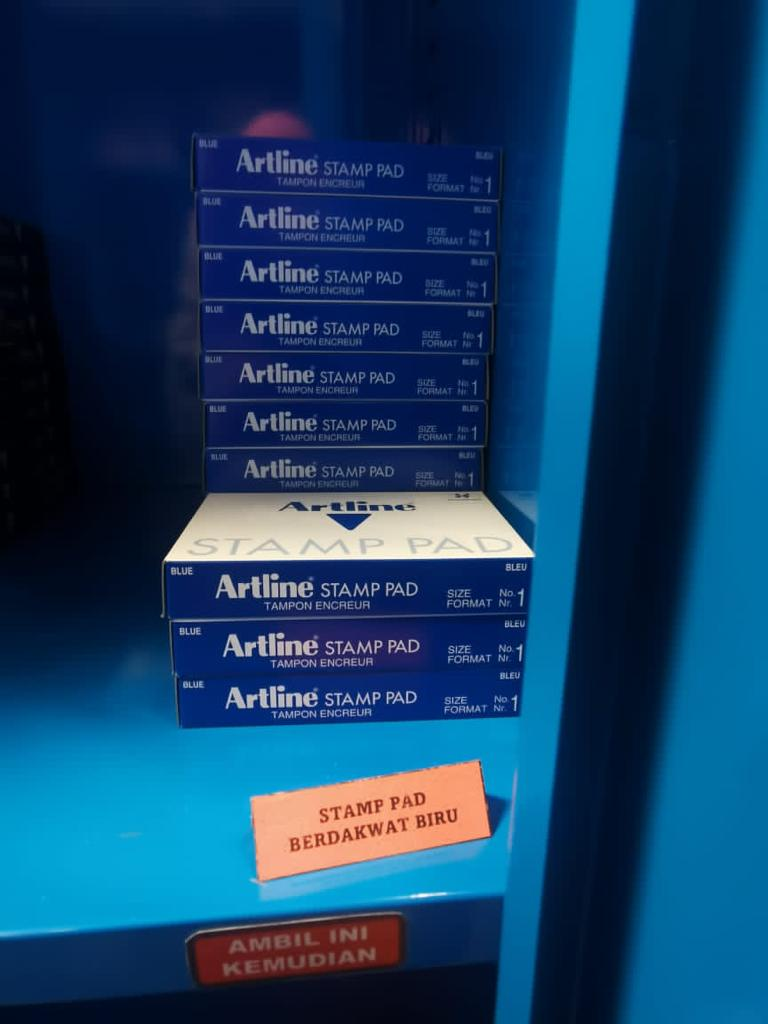 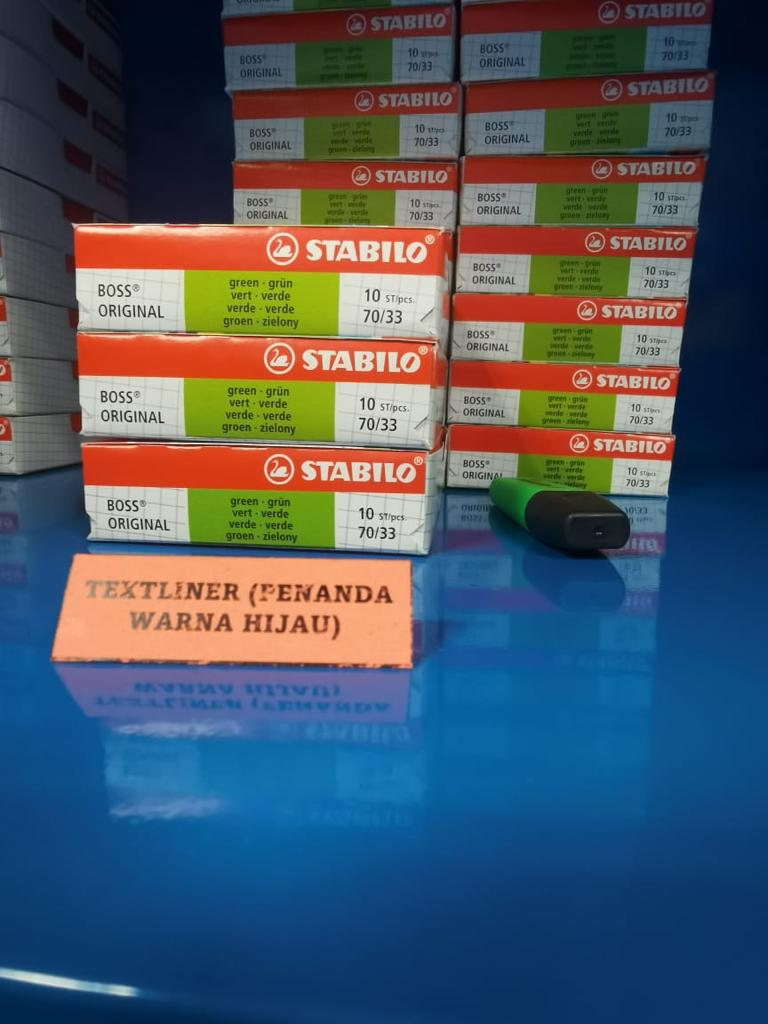 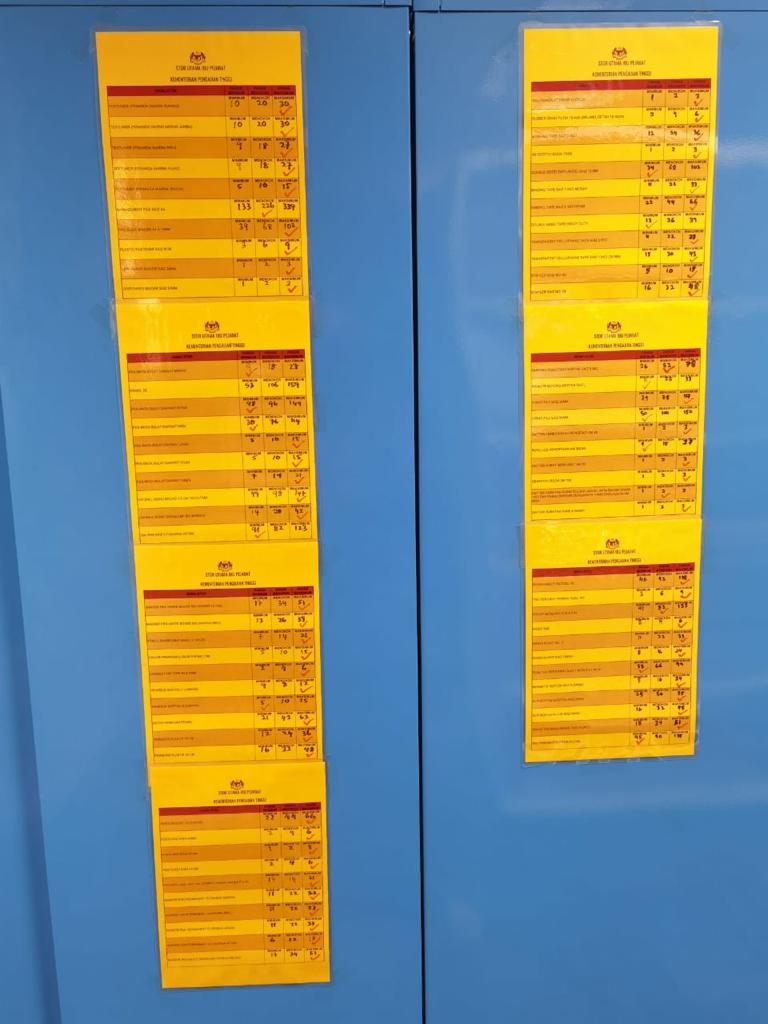 PELABELAN ITEM STOR MEMUDAHKANKAN PENCARIAN UNTUK PEGAWAI STOR DI UNIT ASET
ZON THETA
Bahagian Biasiswa
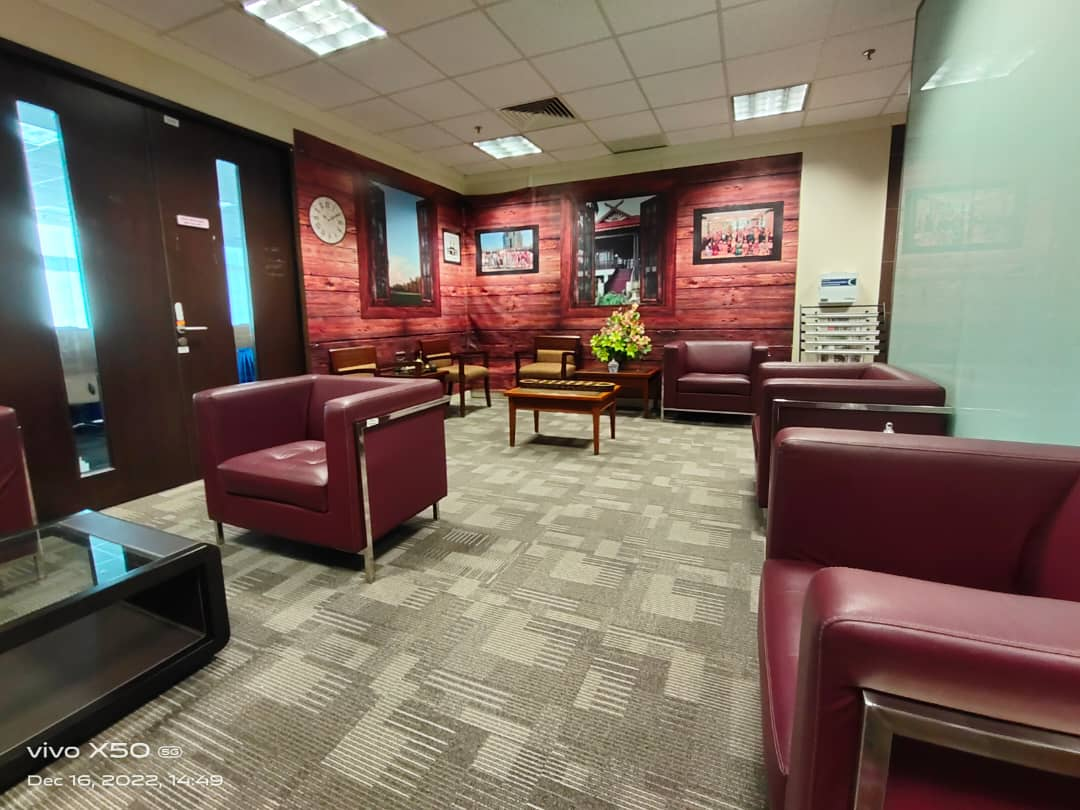 RUANG MENUNGGU YANG SELESA
ZON KAPPA
Bahagian Pengurusan Maklumat
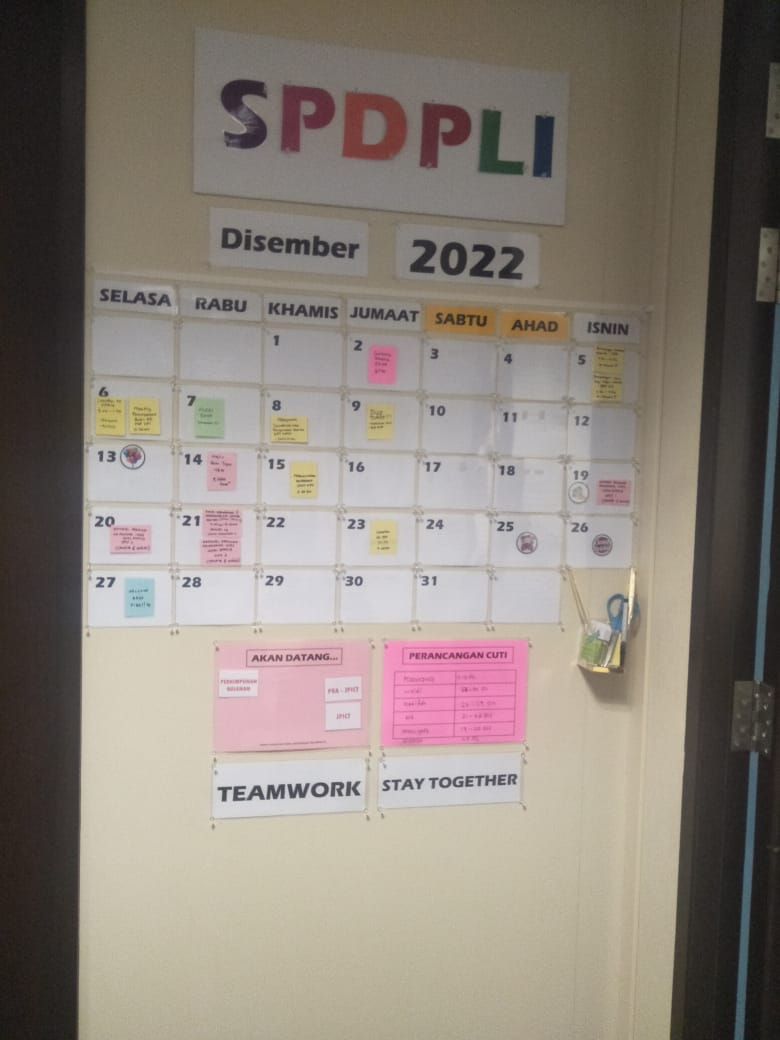 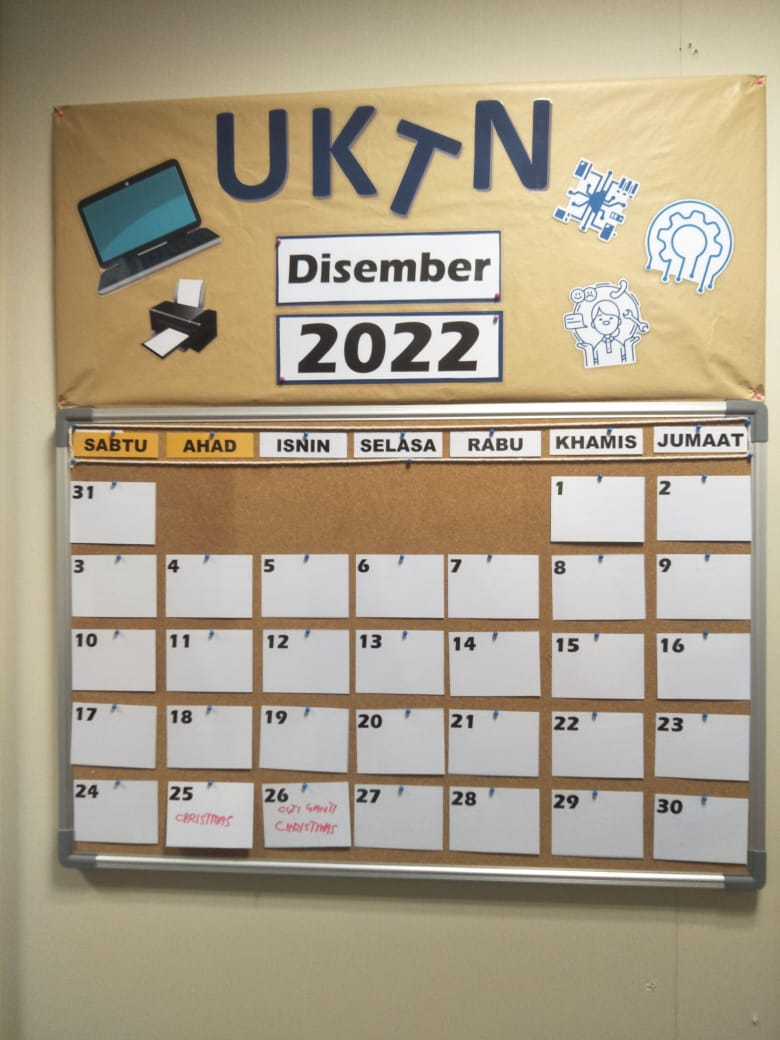 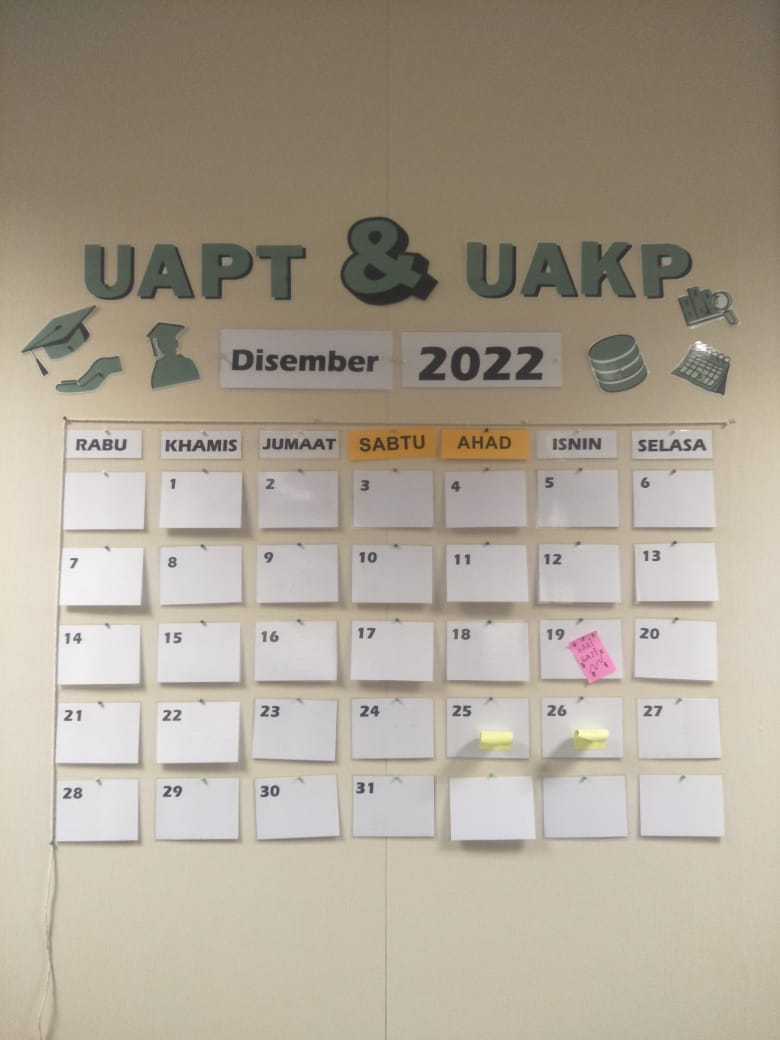 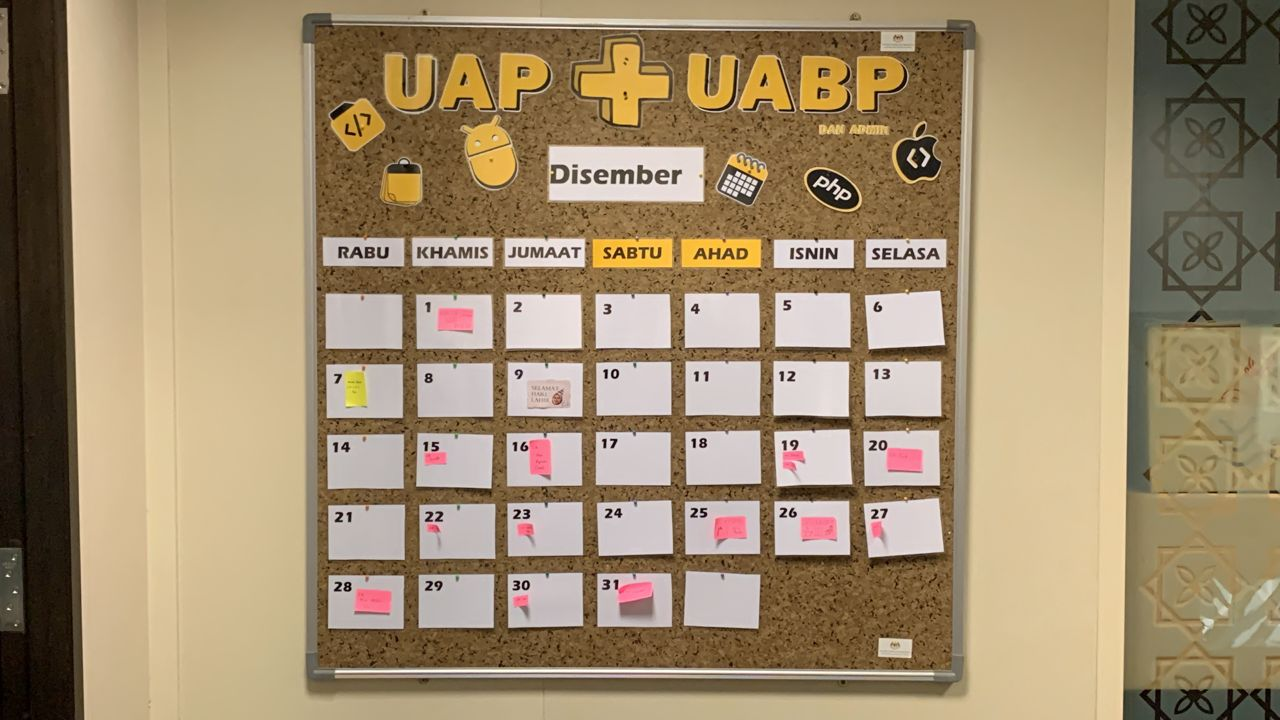 PLANNER SEKSYEN
ZON LAMBDA
Unit Undang-Undang
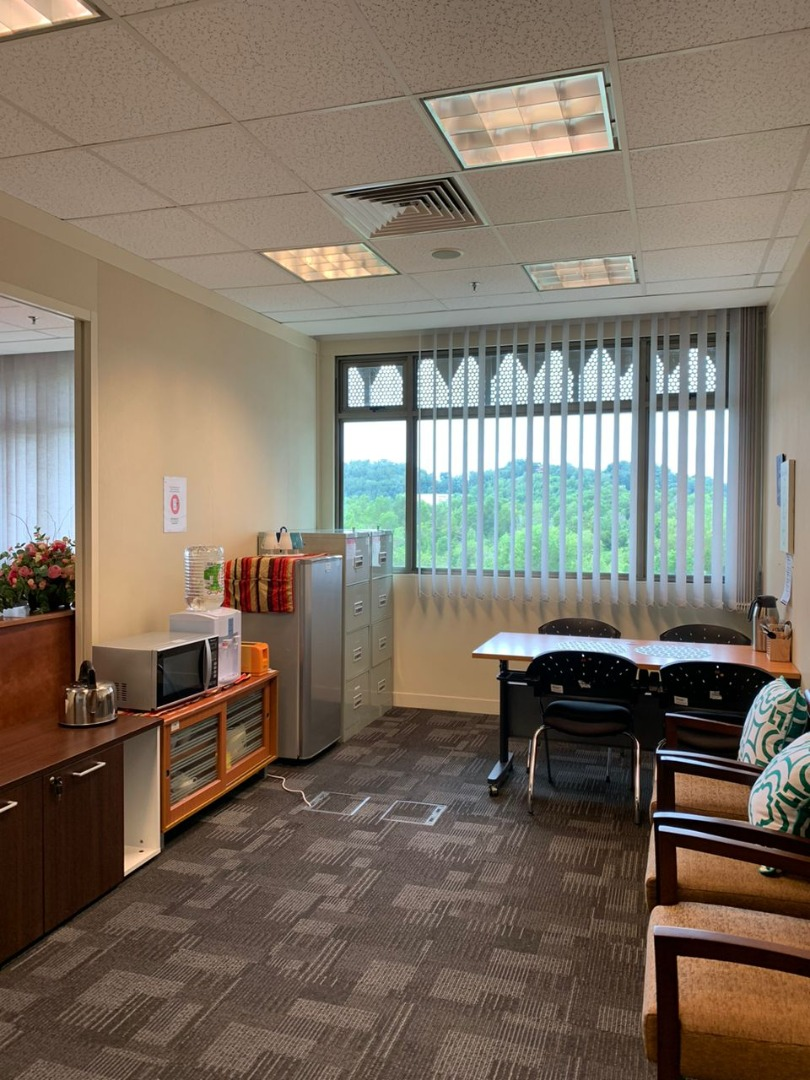 PANTRI DALAM KEADAAN BERSIH, TIDAK BERDEBU DAN TERURUS.
ZON SIGMA
Unit Audit Dalam
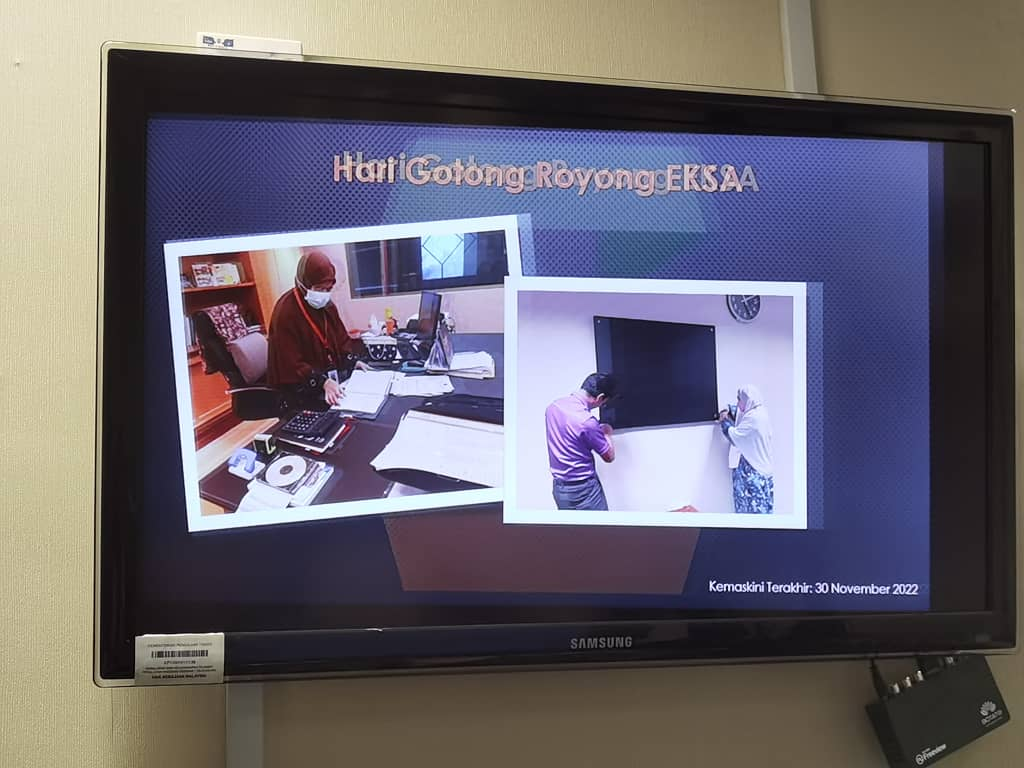 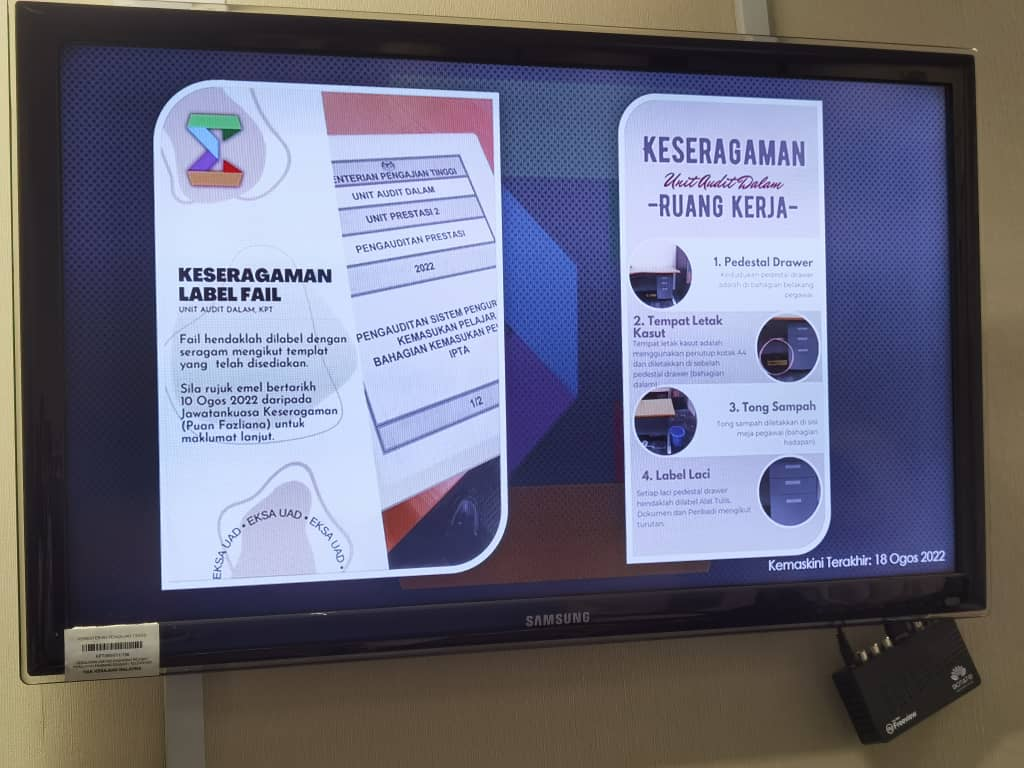 DIGITAL TV EKSA
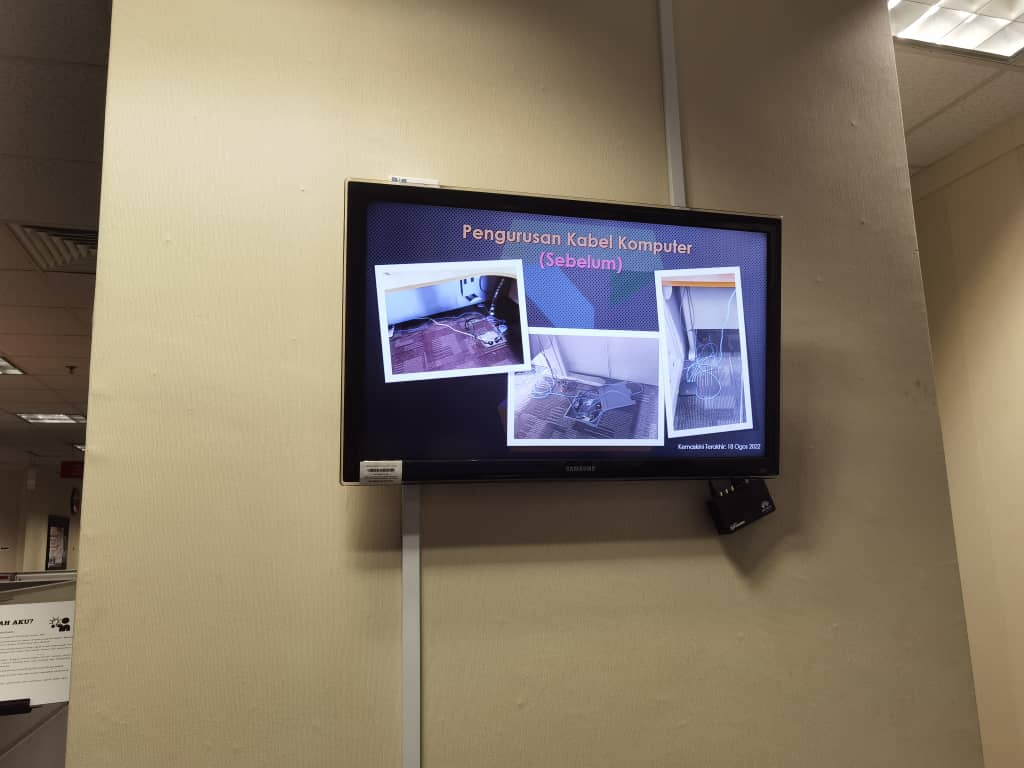 ZON UPSILON
Unit Komunikasi Korporat
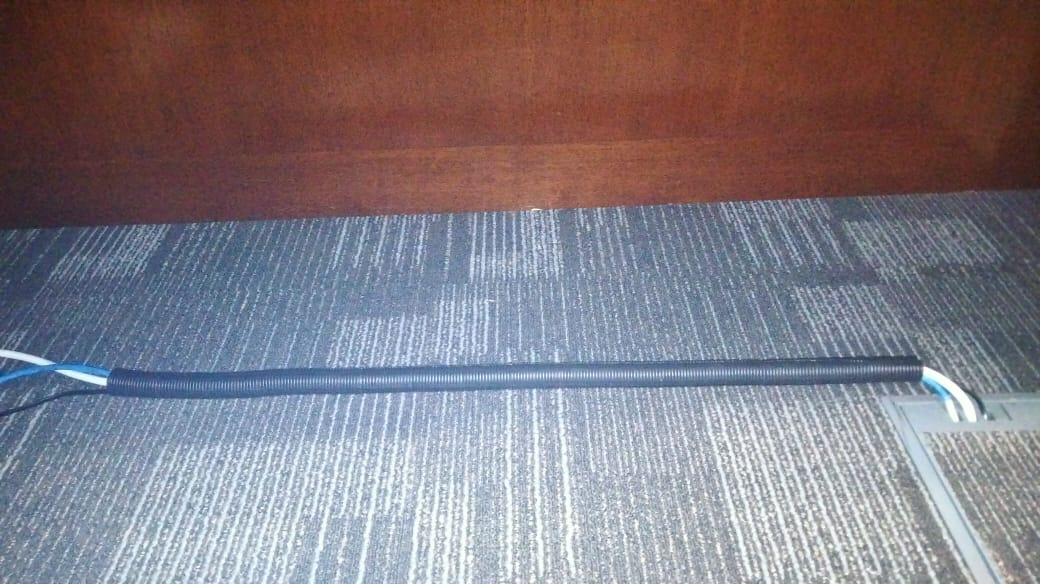 PENDAWAIAN YANG KEMAS DI SETIAP RUANG
ZON OMEGA
Unit Integriti
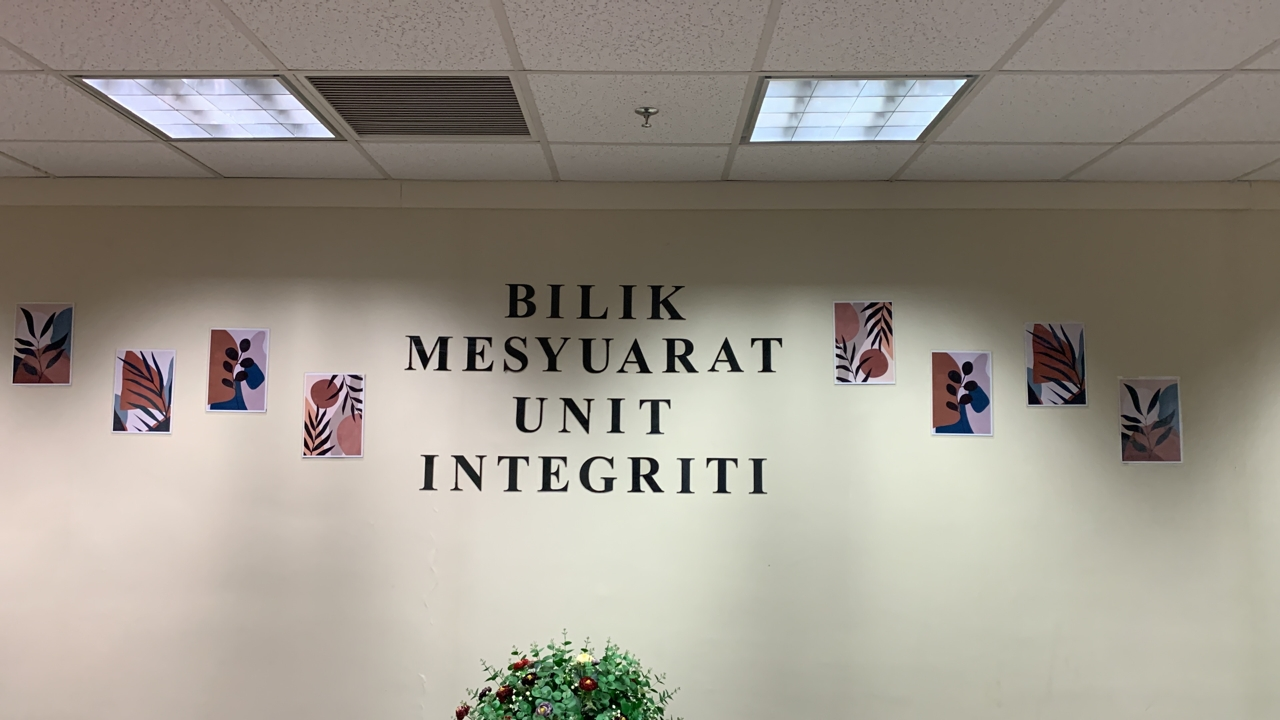 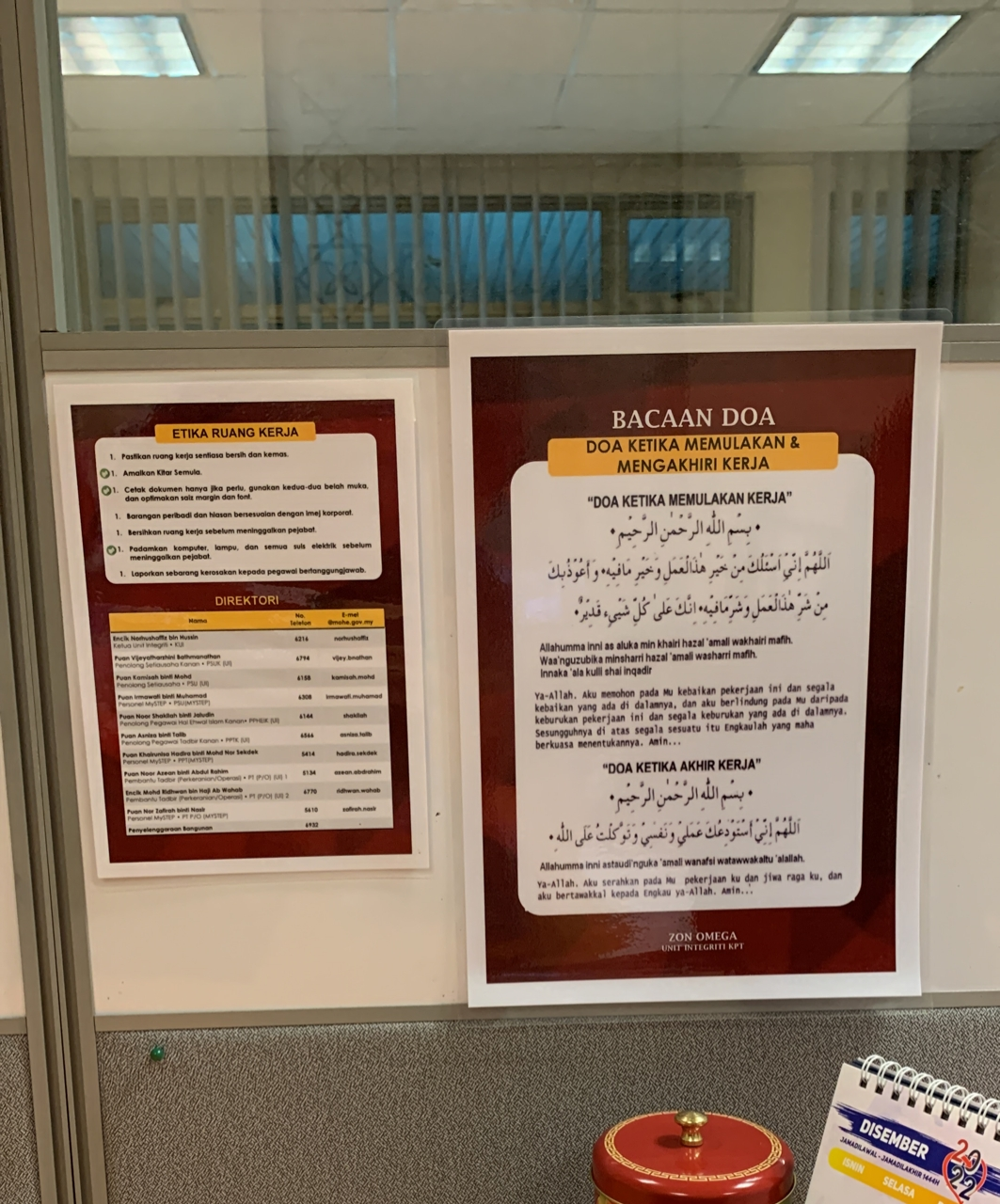 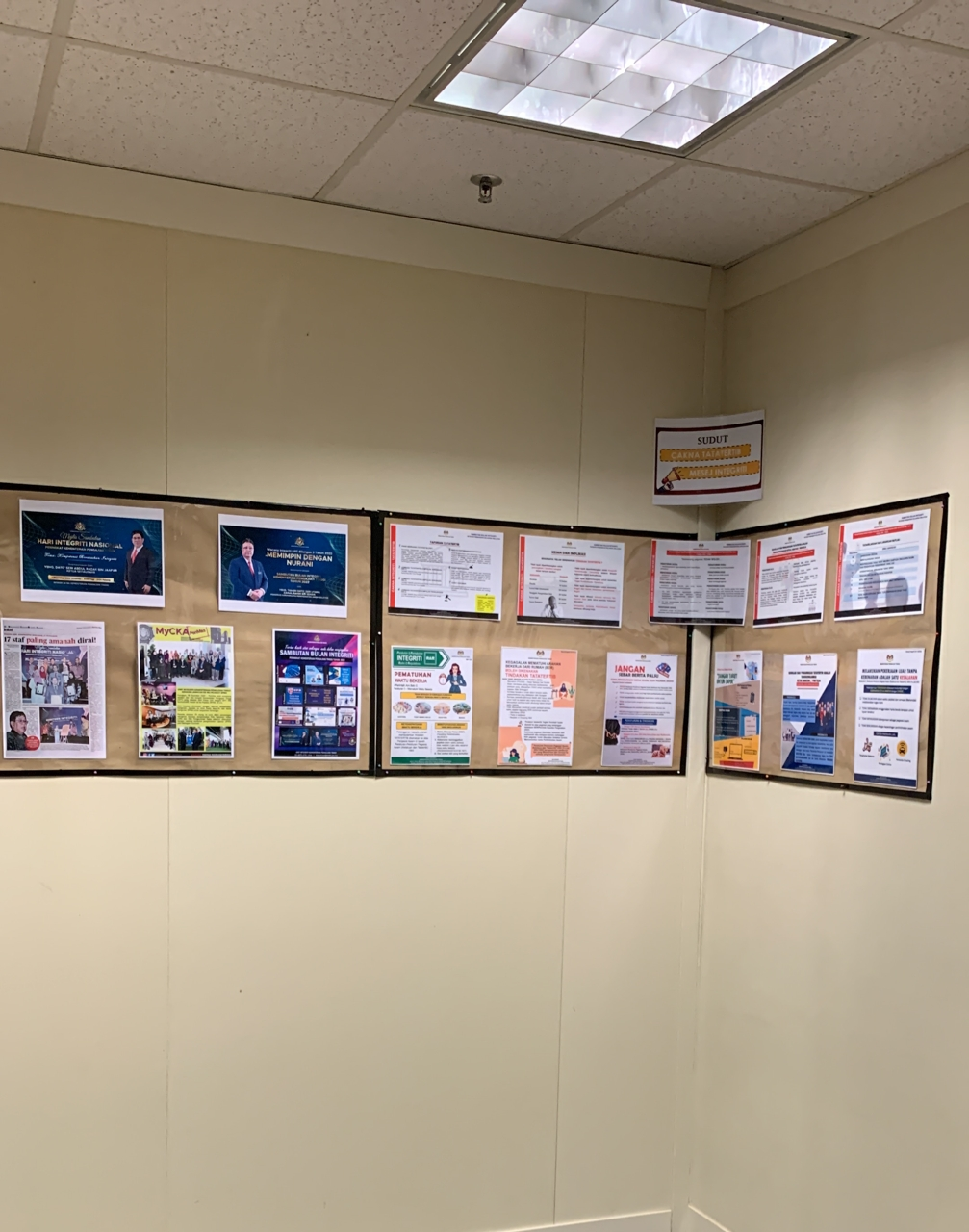 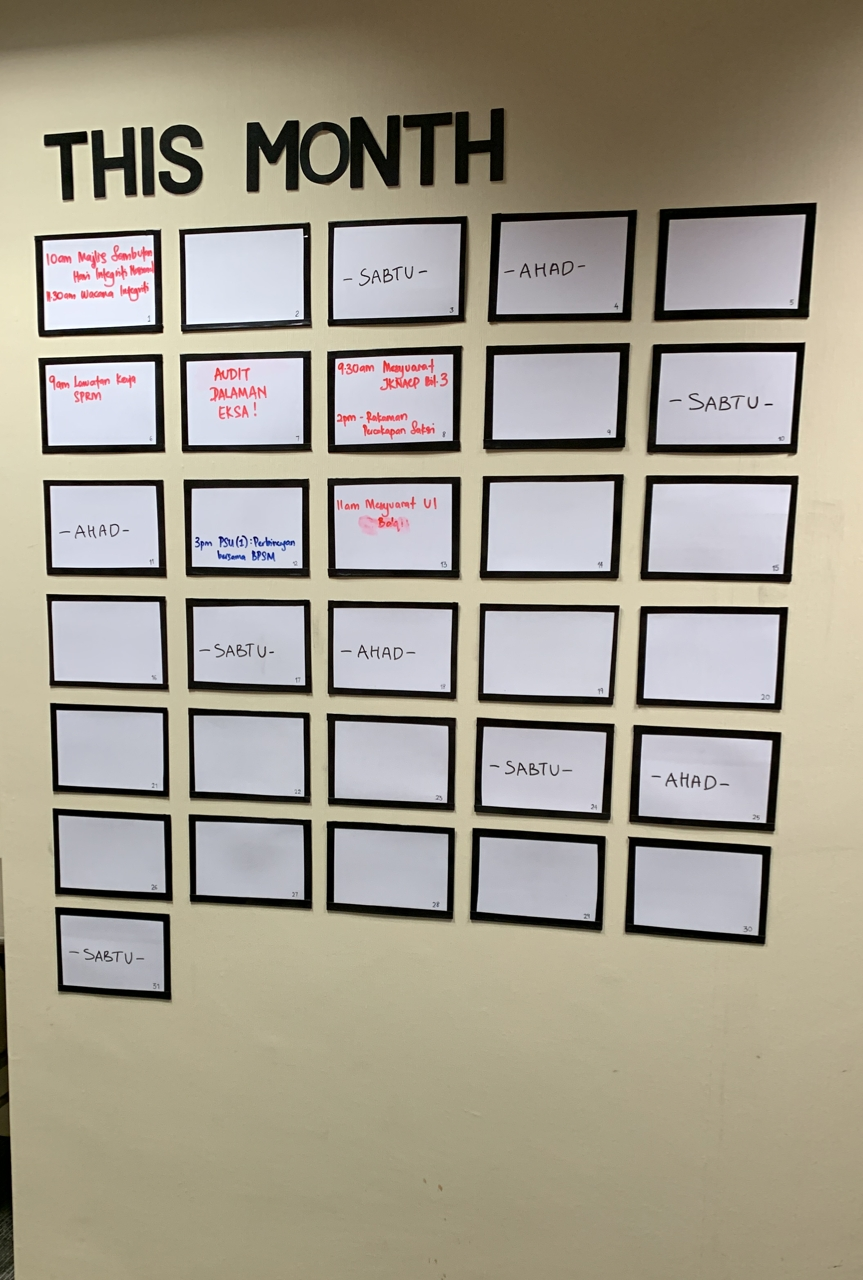 PENYERAGAMAN TEKS DOA DI SETIAP KUBIKAL DAN BILIK PEGAWAI
BERITA DAN MESEJ INTEGRITI
TAKWIM BULANAN UI
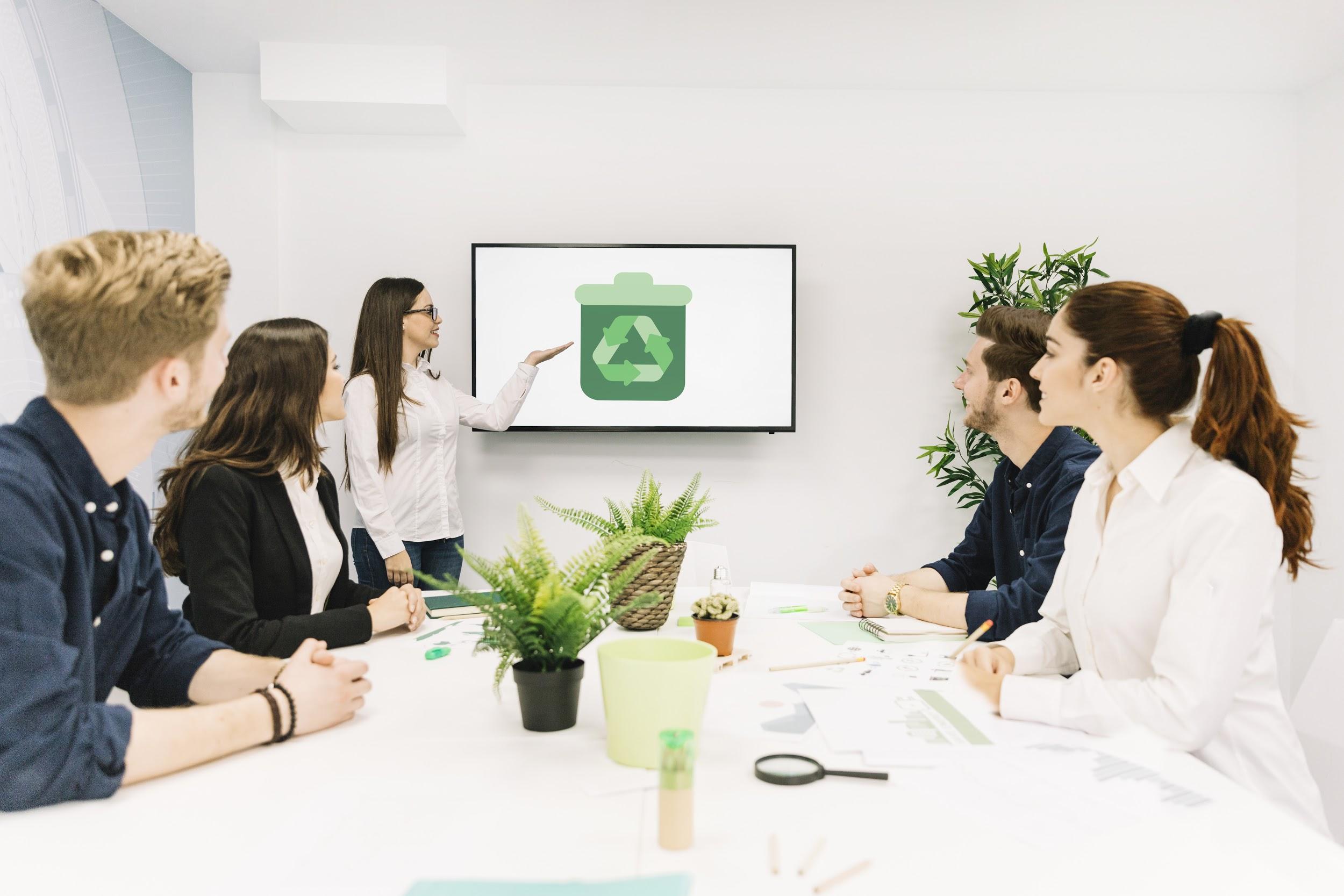 Isu Yang Perlu Diangkat Pada Mesyuarat JK Induk EKSA
Keseragaman Ruang Guna Sama 
     (Tanda arah, alat pemadam api)
Penggunaan Garis Panduan EKSA dan Rubrik Kriteria Audit EKSA
Pergerakan Kunci
MARKAH MENGIKUT ZON
ZON OMEGA
AUDIT PERTAMA
AUDIT KEDUA
KOMPONEN A
KOMPONEN B
KOMPONEN C
KOMPONEN D
KOMPONEN E
KESELURUHAN
ZON DELTA
AUDIT PERTAMA
AUDIT KEDUA
KOMPONEN A
KOMPONEN B
KOMPONEN C
KOMPONEN D
KOMPONEN E
KESELURUHAN
ZON SIGMA
AUDIT PERTAMA
AUDIT KEDUA
KOMPONEN A
KOMPONEN B
KOMPONEN C
KOMPONEN D
KOMPONEN E
KESELURUHAN
ZON KAPPA
AUDIT PERTAMA
AUDIT KEDUA
KOMPONEN A
KOMPONEN B
KOMPONEN C
KOMPONEN D
KOMPONEN E
KESELURUHAN
ZON GAMMA
AUDIT PERTAMA
AUDIT KEDUA
KOMPONEN A
KOMPONEN B
KOMPONEN C
KOMPONEN D
KOMPONEN E
KESELURUHAN
ZON ZETA
AUDIT PERTAMA
AUDIT KEDUA
KOMPONEN A
KOMPONEN B
KOMPONEN C
KOMPONEN D
KOMPONEN E
KESELURUHAN
ZON ETA
AUDIT PERTAMA
AUDIT KEDUA
KOMPONEN A
KOMPONEN B
KOMPONEN C
KOMPONEN D
KOMPONEN E1
KESELURUHAN
ZON BETA
AUDIT PERTAMA
AUDIT KEDUA
KOMPONEN A
KOMPONEN B
KOMPONEN C
KOMPONEN D
KOMPONEN E
KESELURUHAN
ZON THETA
AUDIT PERTAMA
AUDIT KEDUA
KOMPONEN A
KOMPONEN B
KOMPONEN C
KOMPONEN D
KOMPONEN E
KESELURUHAN
ZON LAMBDA
AUDIT PERTAMA
AUDIT KEDUA
KOMPONEN A
KOMPONEN B
KOMPONEN C
KOMPONEN D
KOMPONEN E
KESELURUHAN
ZON EPSILON
AUDIT PERTAMA
AUDIT KEDUA
KOMPONEN A
KOMPONEN B
KOMPONEN C
KOMPONEN D
KOMPONEN E
KESELURUHAN
ZON UPSILON
AUDIT PERTAMA
AUDIT KEDUA
KOMPONEN A
KOMPONEN B
KOMPONEN C
KOMPONEN D
KOMPONEN E
KESELURUHAN
ZON ALPHA
AUDIT PERTAMA
AUDIT KEDUA
KOMPONEN A
KOMPONEN B
KOMPONEN C
KOMPONEN D
KOMPONEN E
KESELURUHAN
TERIMA KASIH
JK INDUK AUDIT EKSA KPT